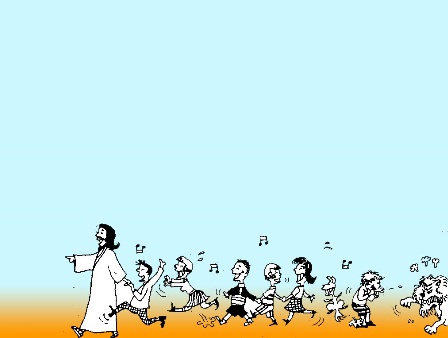 ふっかつの　しんこう
5か
マタイ28：16-20
ふっかつに　ついて　ただしい　しんこうを　もつべきです
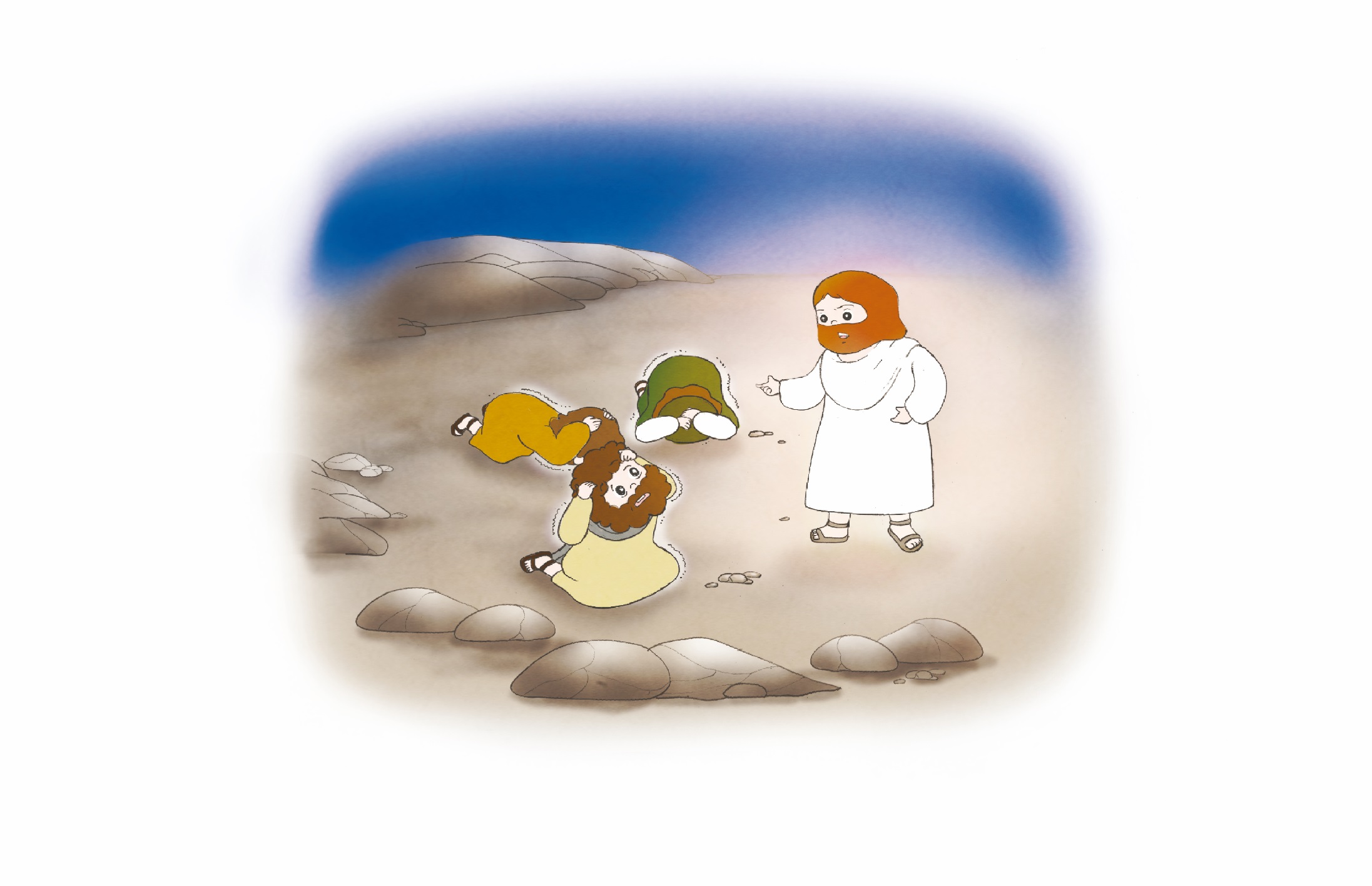 せいしょで　すでに よげんされた　じけん
し – しへん53:4-6
たんじょう- イザヤ7:14
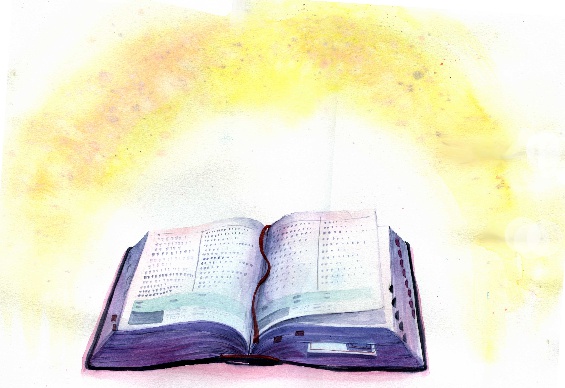 しょうてん – しへん68:18
ふっかつ – しへん16:10
さいりん – しと1:10-11
2. じっさいに　おきた れきしてき　じけん
おおくの　しょうにんが　います
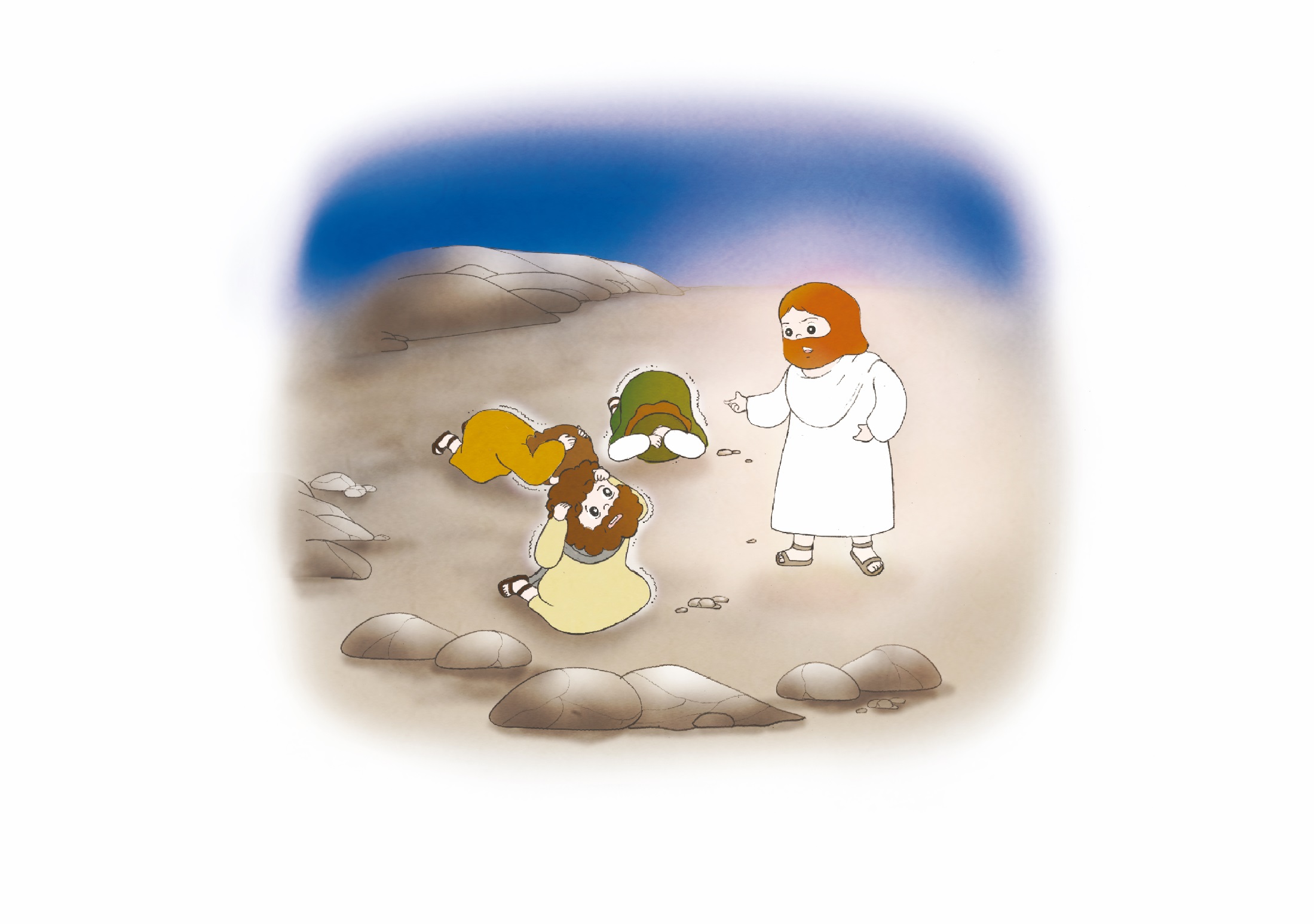 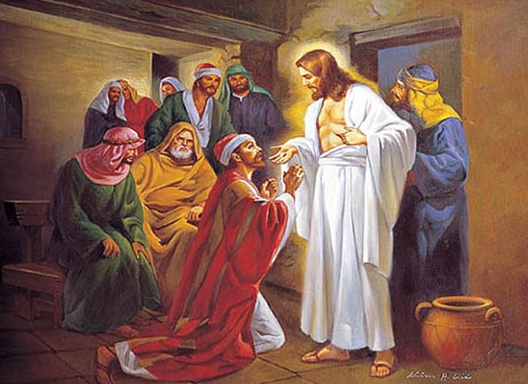 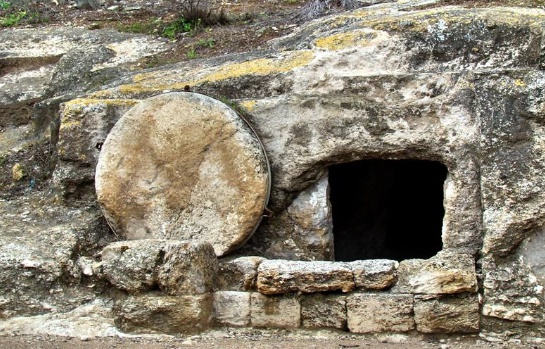 イエスさまの　ふっかつ
アリマタヤのヨセフの　おはか
3. つづいて　しょうこが　あらわれる 
かがくてき　じけん
ちのはてまで
わたしの　しょうにんと　なります
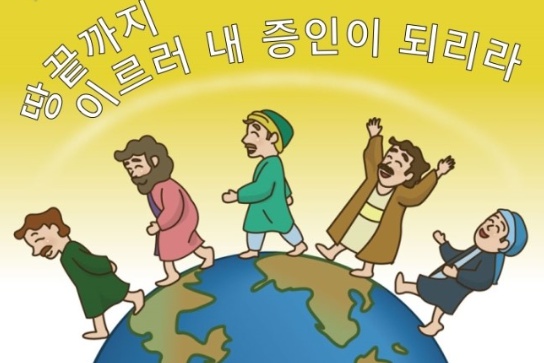 てんと　ちの　いっさいの　けんいが　わたしには
あたえられています
すべての　みんぞくを　でしとして　ちち　こ　せいれいの　
　みなによって　バプテスマを　さずけなさい
わたしは　よの　おわりまで　いつも　あなたがたと　ともに　います
いまも　ふくいんが　つたえられる　ところには　ふっかつされた　
イエスさまが　ともに　おられます
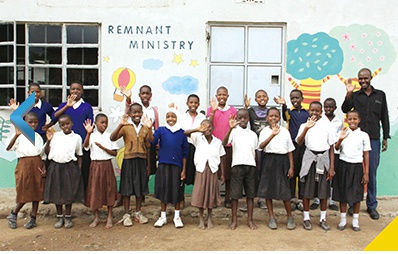 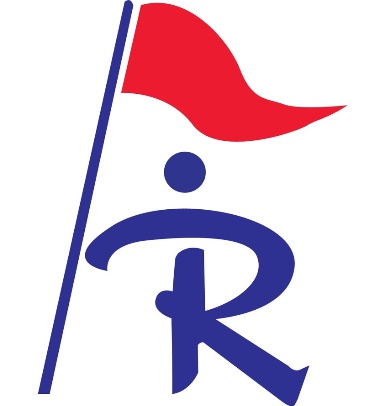 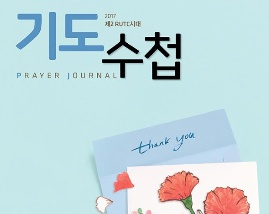 わたしたちは　ぜんせかいに　
ふくいんを　つたえる 
レムナントです!
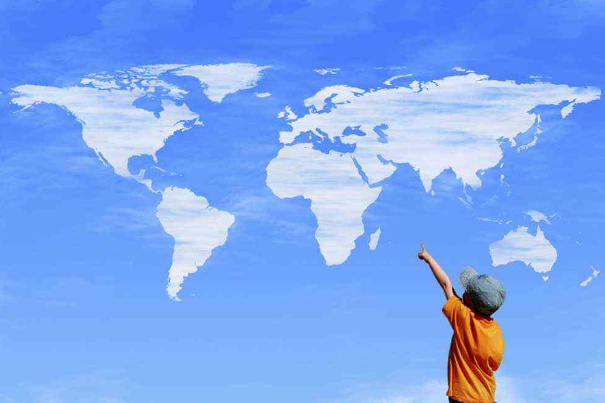